5. 일본이 독도를일본땅이라 주장하는 이유
5-1. 일본의 독도 불법 편입
5-1. 일본의 독도 불법 편입
일본에게 독도가 필요해진 배경 : 러일전쟁
(동해를 통해 공격해오는 러시아의 동태 파악 중요) -> 최적의 요충지!

-> 독도에 망루 건설
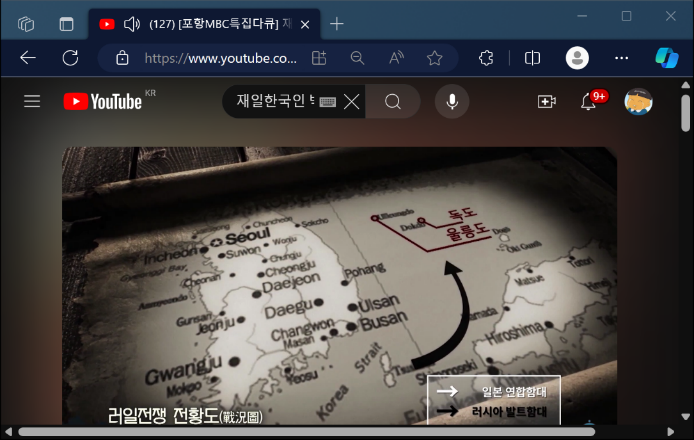 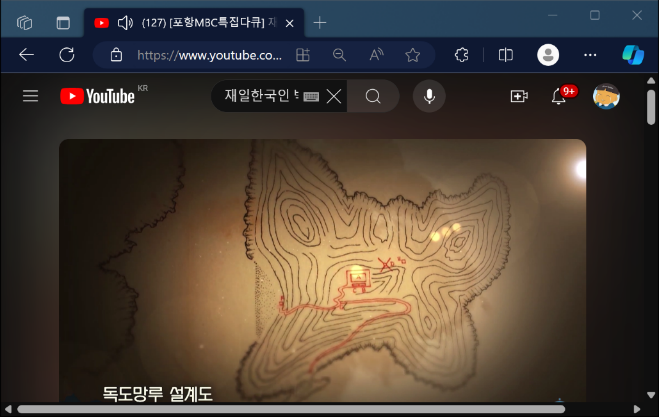 5-1. 일본의 독도 불법 편입
당시 러시아 함대 : 동해를 휘젓고 다니며 일본 함대 연이어 격침시킴.
이에 실망한 일본 국민들 : 일본 해군에게 맹비난.
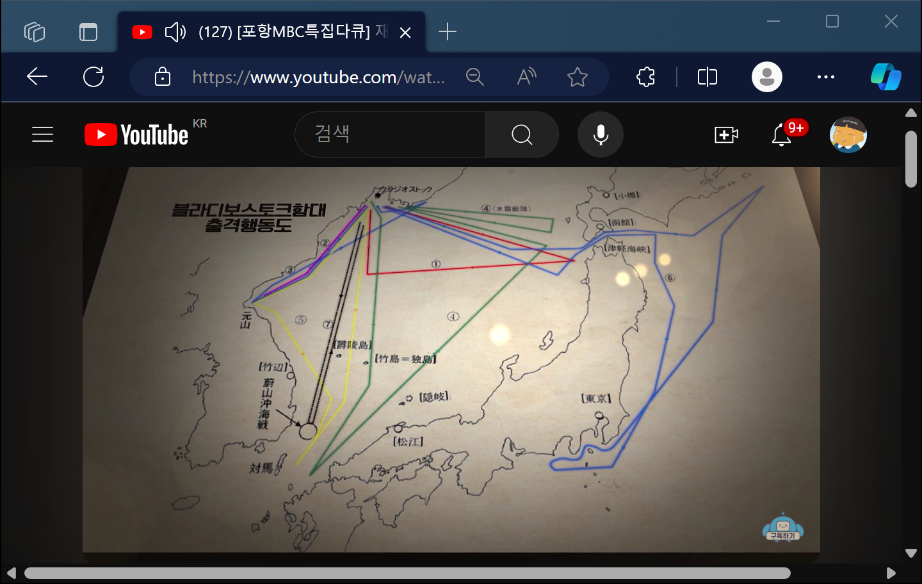 5-1. 일본의 독도 불법 편입
반대로 보면, 러시아 함대가 이용한
북부의 동쪽 항로 : 일본 감시 피할 수 있는 천해의 경로!
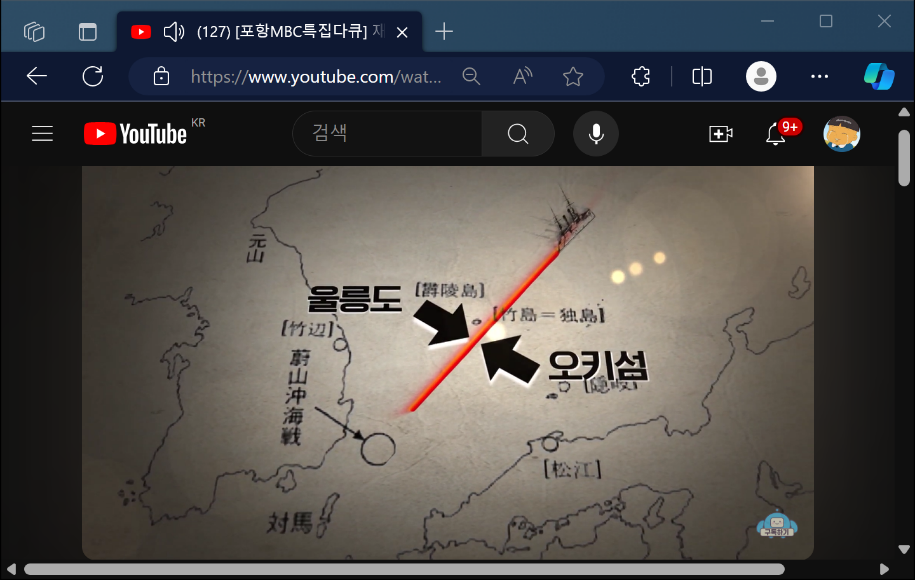 5-1. 일본의 독도 불법 편입
일본은 러시아 함대를 감시하기 위해 독도의 망루 절실.

-> 실제로 일본은 독도. 울릉도의 망루&해저 전선 설치!
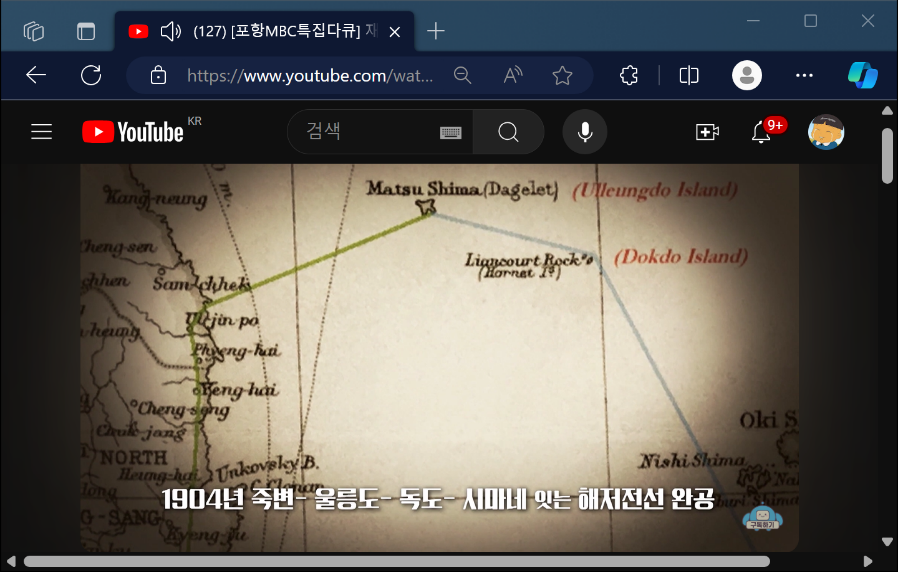 5-1. 일본의 독도 불법 편입
독도의 지정학적 가치를 알게 된 일본 정부!

 독도 야욕 품게 됨. 마침 강치 잡이를 위해
 독도를 원했던 시마네현 어부들의 요구와도 맞음.
5-1. 일본의 독도 불법 편입
1905년 2월 22일 일본은 독도를 일본 영토로 불법 편입함.
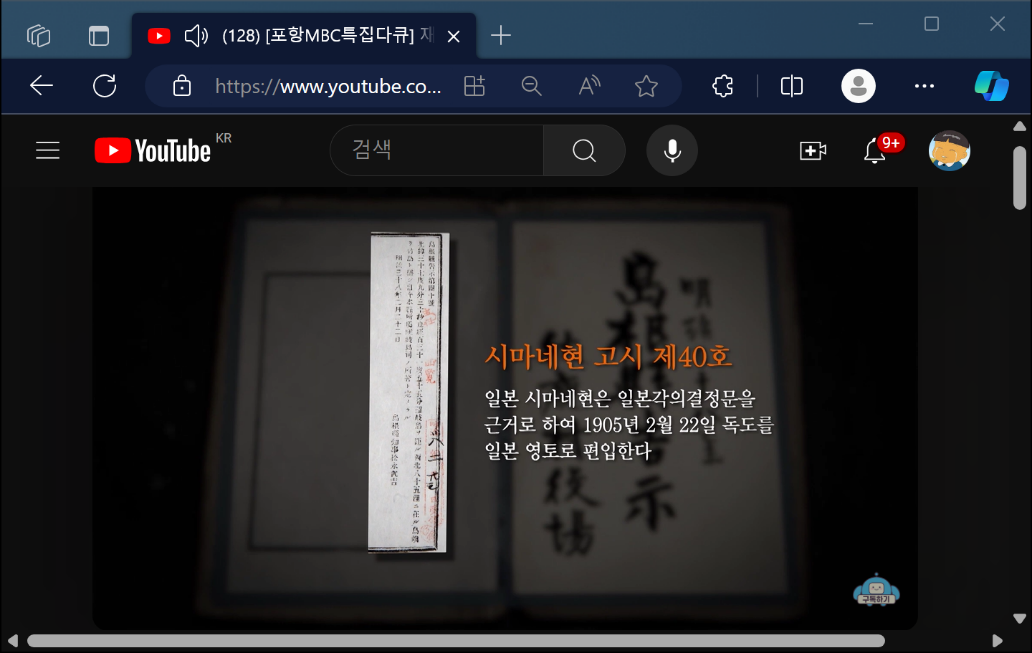 5-2. 독도의 가치
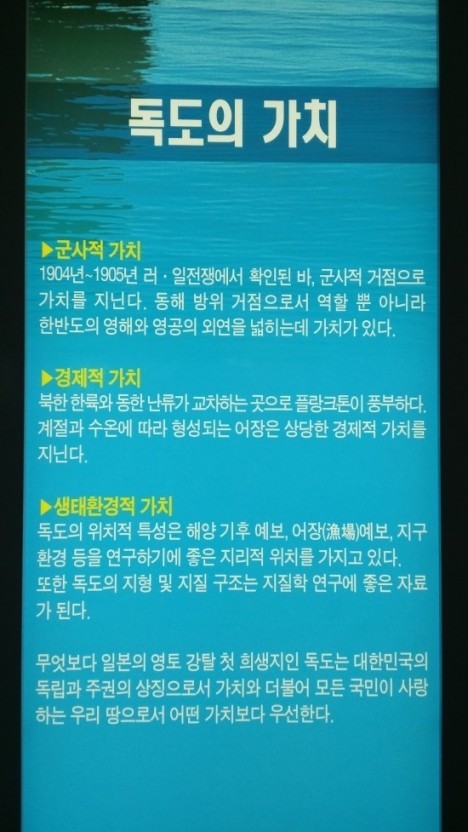 5-2. 독도의 가치
이 중, 생태환경적 가치에 대해 자세히 살펴보면
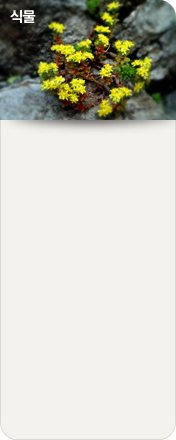 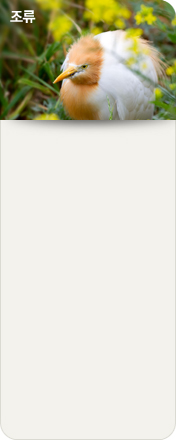 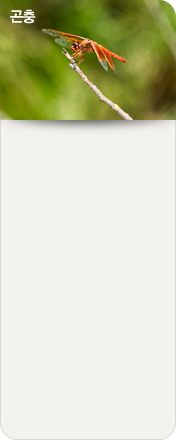 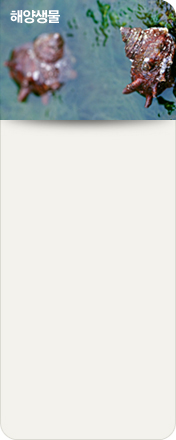 5-2. 독도의 가치
천혜의 자연환경을 품은 독도!

★독도는 철새 이동경로의 중간 피난처 및 휴식처로
우리나라 생물의 기원과 분포를 연구할 수 있어
섬 생물지리학적 (island biogeography)으로 중요! ★
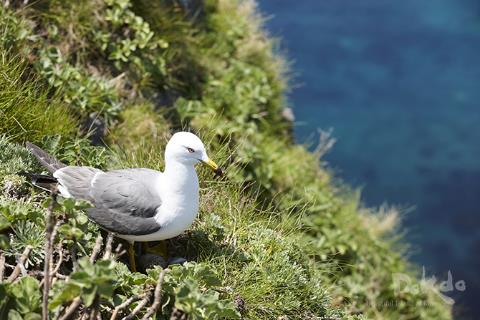 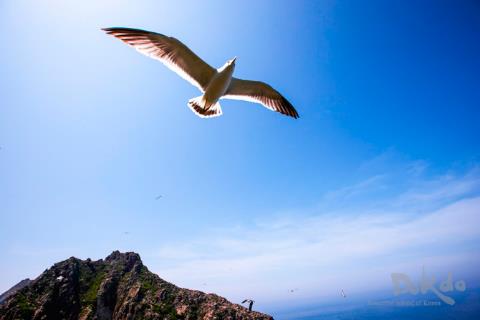